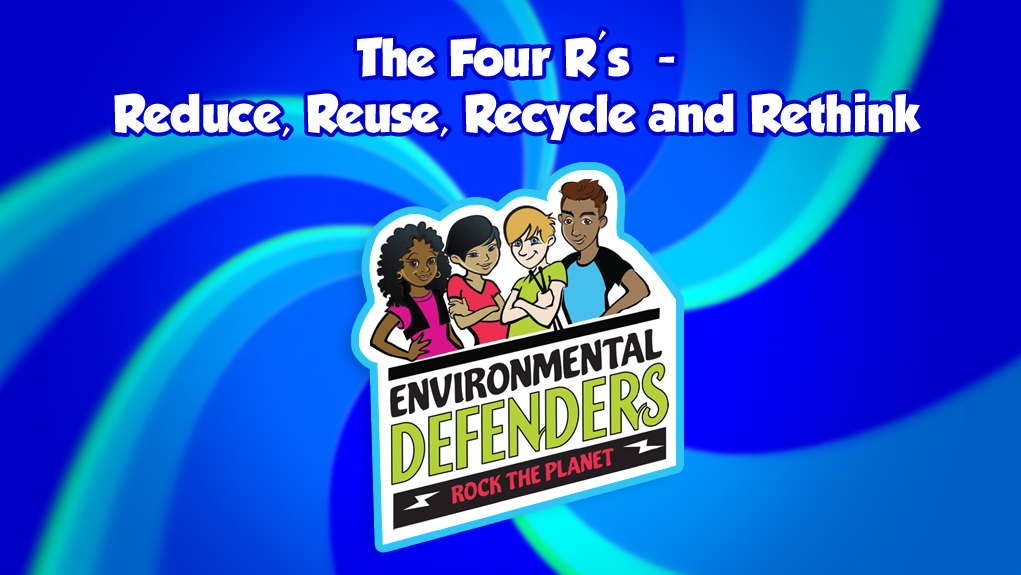 S1
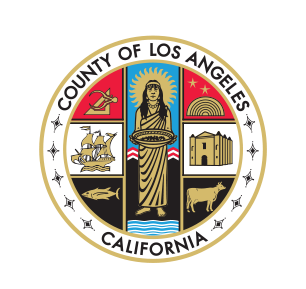 © Copyright 2018, Los Angeles County. 
All Rights Reserved.
S2
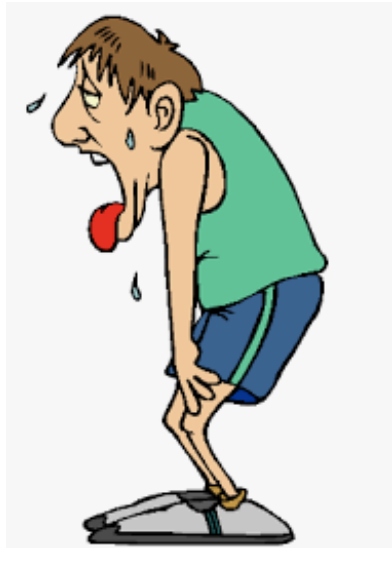 What do you do if you’re thirsty?
http://vampirediaries.wikia.com/wiki/File:Tired-man.png
S3
What happens to the empty bottles?
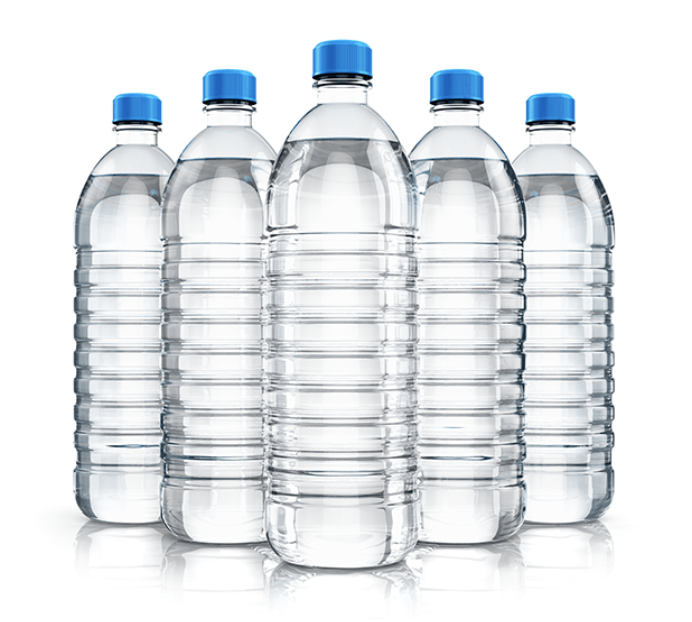 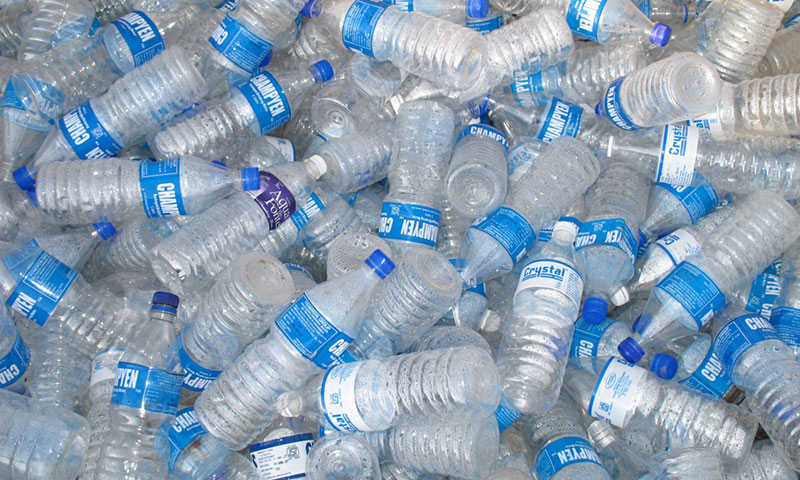 https://thatbiologist.wordpress.com/2017/11/24/the-little-things-water-bottles/
http://www.healthyhopes.org/healthy-lifestyle/why-choose-bpa-free-water-bottles/
S4
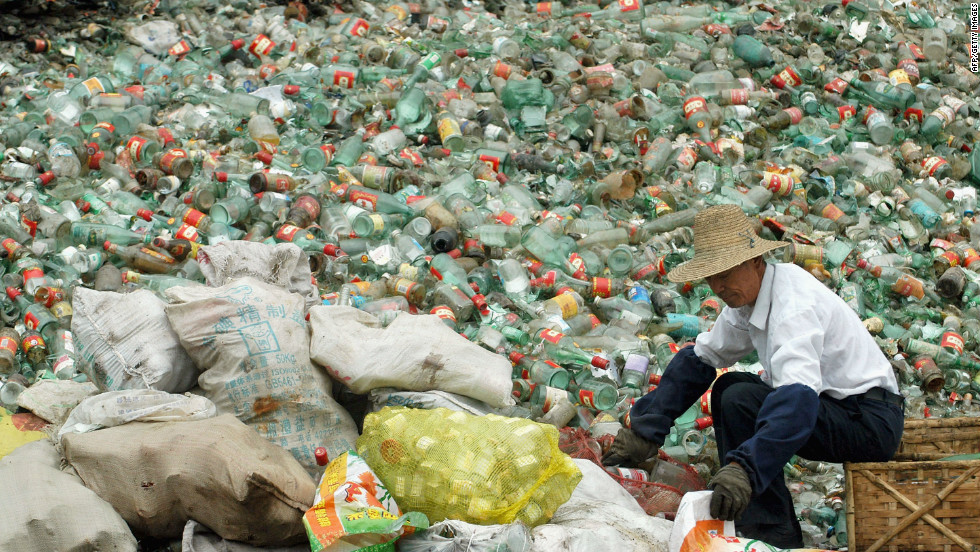 https://cdn.cnn.com/cnnnext/dam/assets/120423050340-china-landfill-horizontal-large-gallery.jpg
What do you think now?
S5
What do you think happens to other waste?What do you think we do with all the waste humans make?
S6
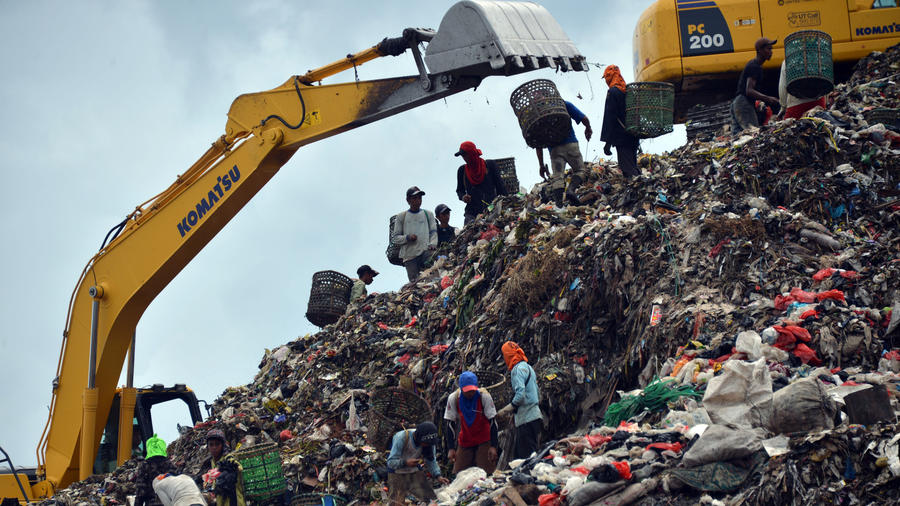 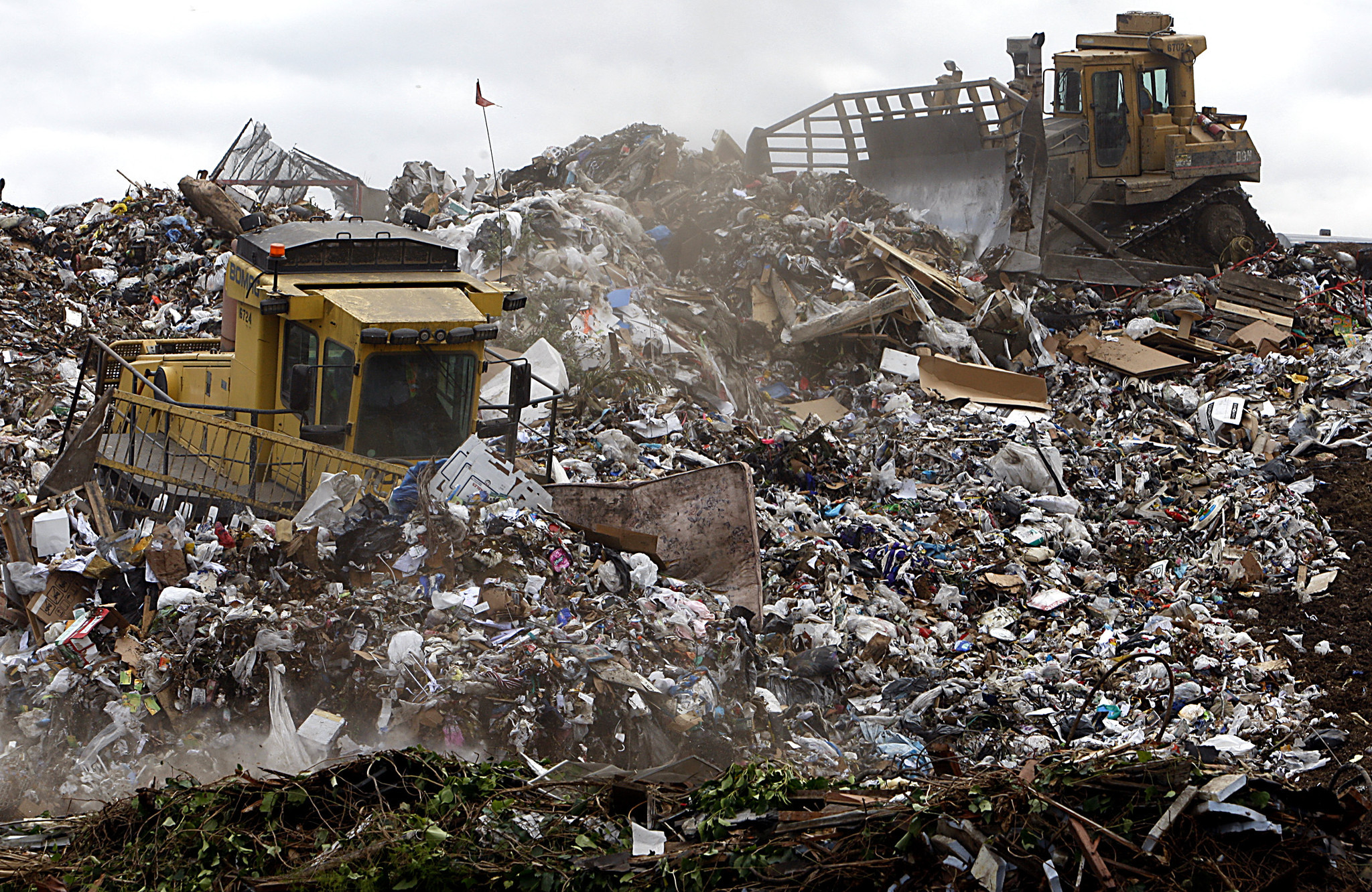 http://www.latimes.com/world/global-development/la-fg-global-trash-20160422-20160421-snap-htmlstory.html
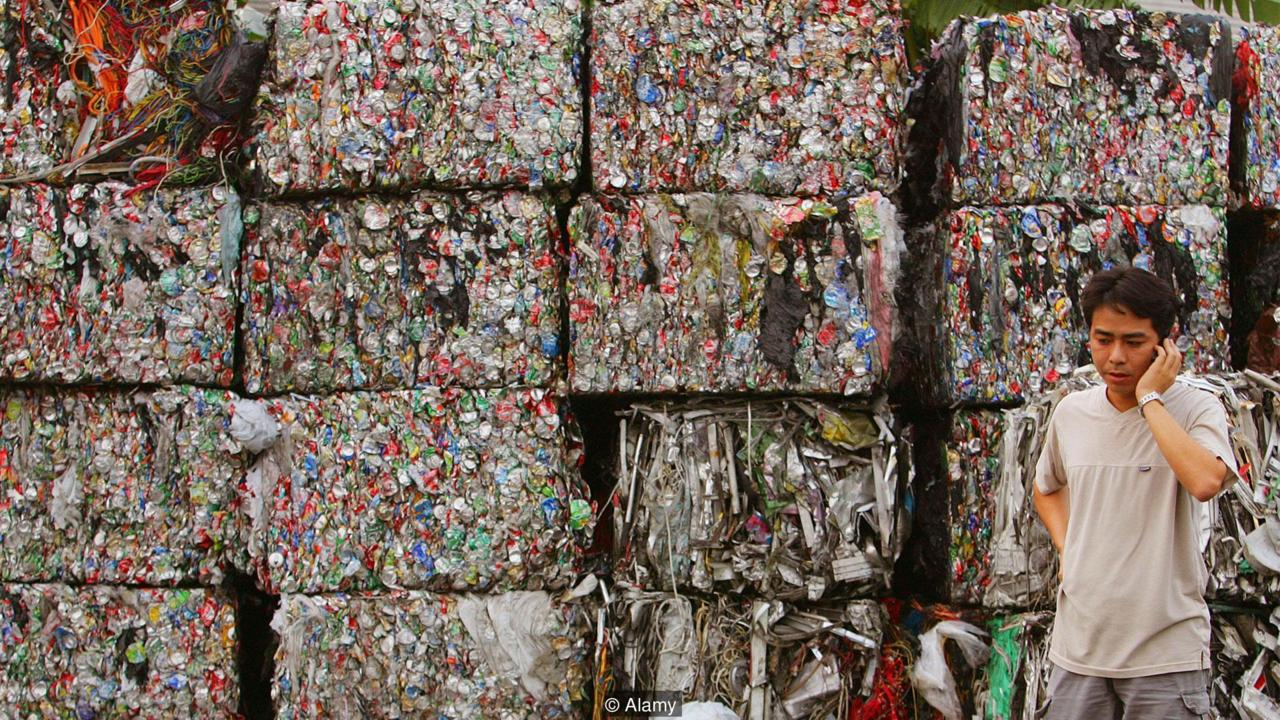 http://www.latimes.com/world/global-development/la-fg-global-trash-20160422-20160421-snap-htmlstory.html
http://www.bbc.com/future/story/20170427-hong-kong-has-a-monumental-waste-problem
S7
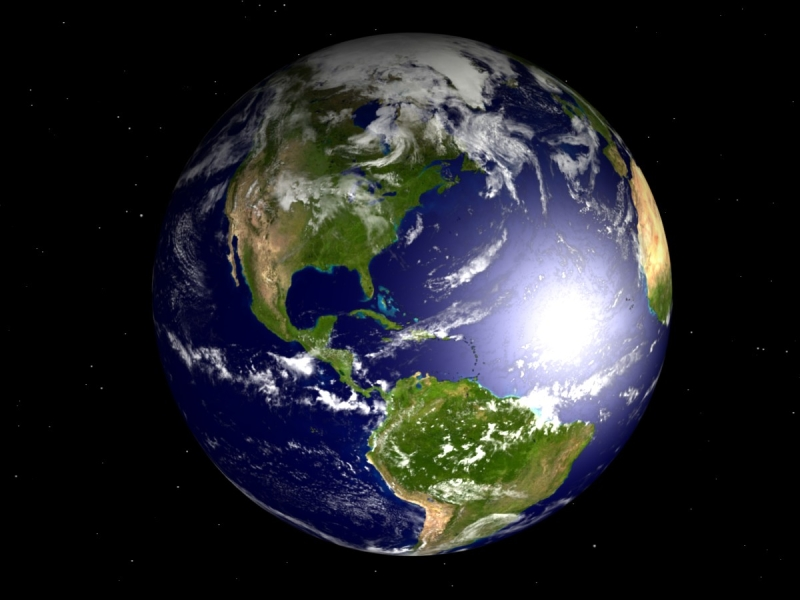 What is this?

What is the name of our planet?
https://technoking.deviantart.com/art/The-Planet-Earth-87216225
S8
CONSERVATION: Protecting our planet by decreasing the amount of waste produced by humans.
S9
Why is it important that we PROTECT and CONSERVE our planet?
S10
What do you think you can do to help decrease how much waste humans make?
S11
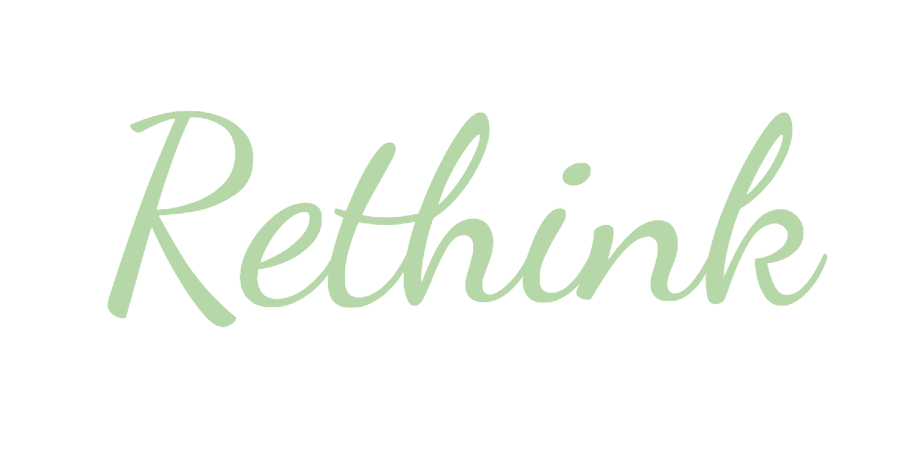 REDUCE AND REUSE
S12
REDUCING AND REUSING
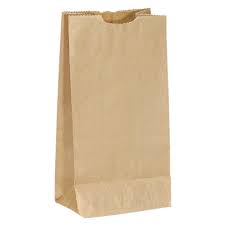 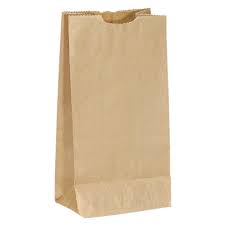 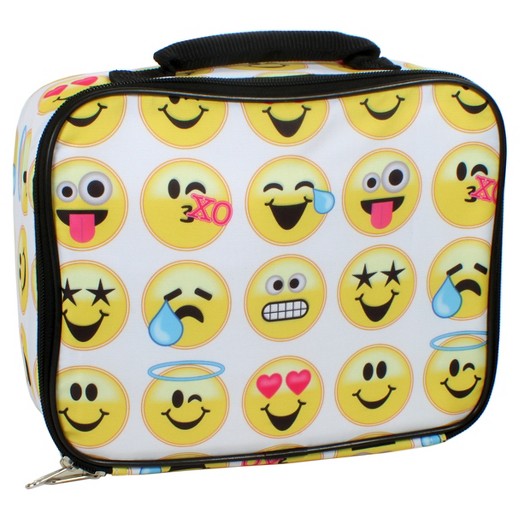 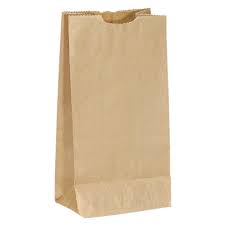 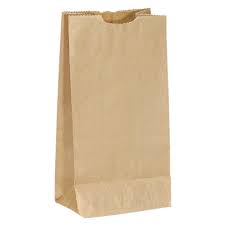 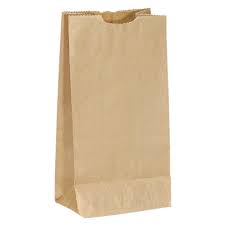 S13
REDUCE: Decreasing the amount of wastewe produce. 
REUSE: Using items that can be used more than once to reduce the amount of waste produced.
S14
With your group, think of other examples of reducing waste and reusing other materials instead.
S15
How does RETHINKING your choices by REDUCING and REUSING items help to conserve of our planet?
S16
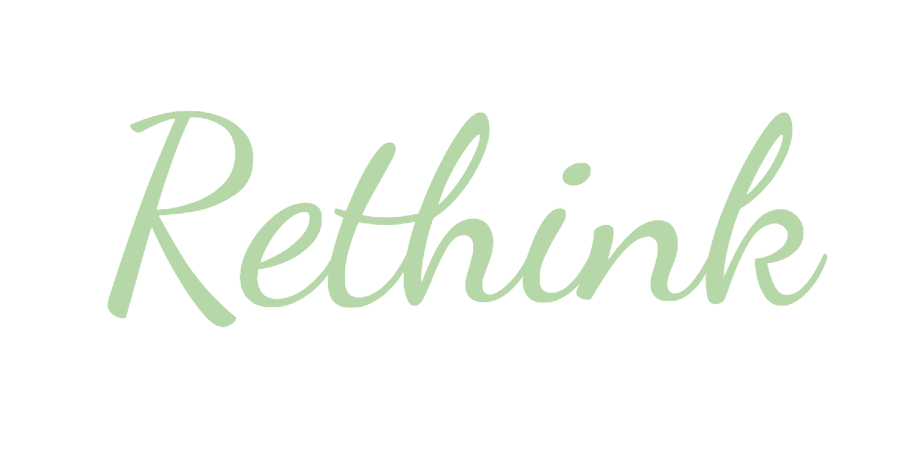 RECYCLE
S17
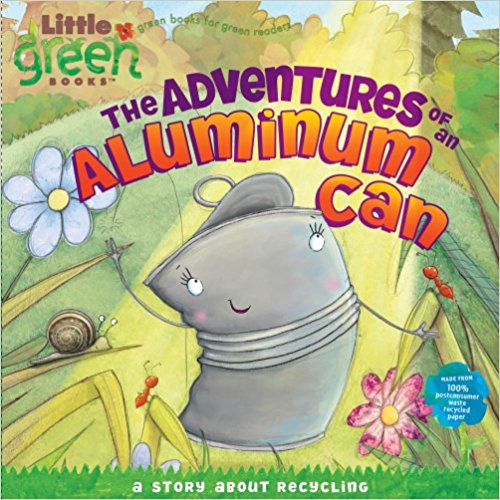 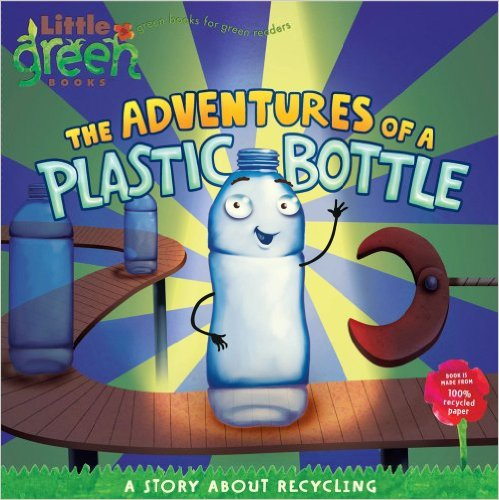 S18
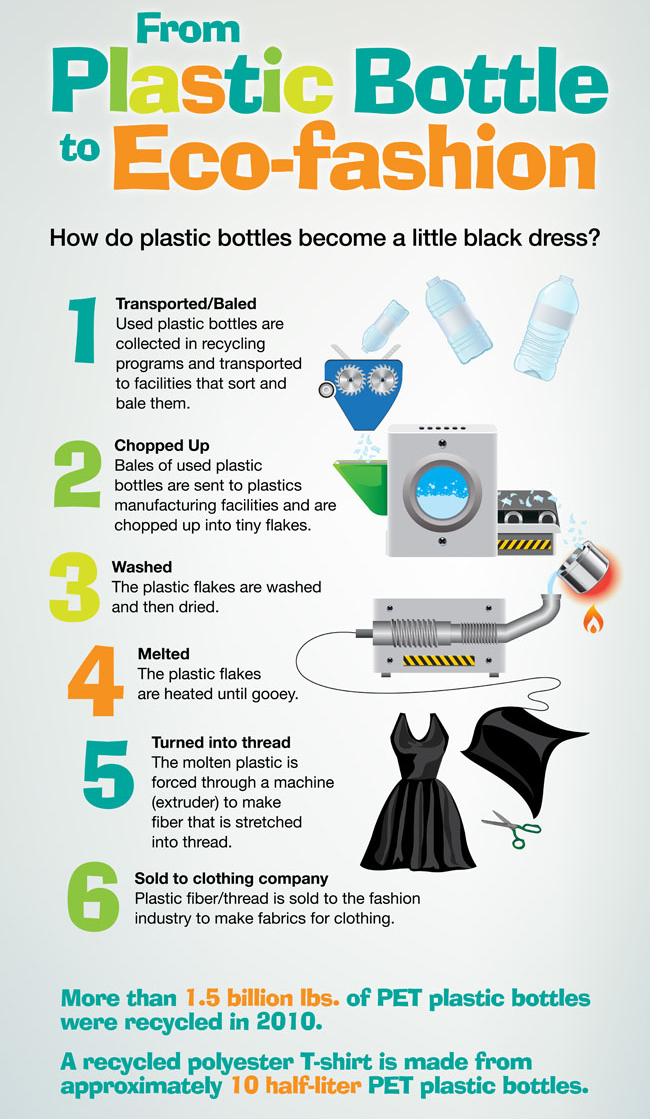 THE RECYCLING PROCESS
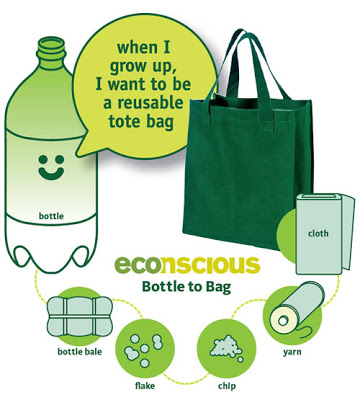 http://www.creativegraphs.net/plastic-bottle-to-eco-fashion-facts.html
http://recycledfiberapparel.blogspot.com/2009/02/econscious-soda-bottle-recycling.html
S19
How does RECYCLING items help conserve our planet?
S20
RECYCLE: The process of collecting and processing materials that would otherwise be thrown away as waste and turning them into new products.
S21
WHAT IS YOUR ACTION PLAN?
How would you start reducing your waste production at home? At school? In your community or city?
How would you start reusing materials at home so you don’t add to waste? At school? In your community or city?
Make a list of items that you can start recycling at home. At school? In your community or city?
S22
How does RETHINKING your choices by REDUCING, REUSING and RECYCLING items help conserve our planet?